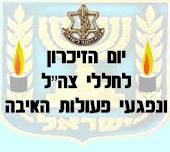 יזכור
לחץ
ביום הזיכרון לחללי מערכות ישראל מתייחד העם כולו עם זכר האלפים שמסרו את חייהם על הגנת המדינה. אומה שלמה עוצרת נשימתה למספר דקות של דומיה, כדי לכבד את זכר הטובים בבניה. יום זה מוקדש להתייחדות עם זכר הנופלים כולם, ללא הבדל מעמד והשקפה, דרגה ויחידה, דת ועדה. 
הוא מבטא את השותפות הבסיסית בחובה ובזכות, לזכור ולהזכיר את הנופלים. 
הוא מבטא את העצב של העם כולו על החיים הצעירים שנגדעו במאבק לעצמאות ישראל, ועם זאת הוא מבטא את התקומה והעוז שבעמנו ומדינתנו
https://www.youtube.com/watch?v=_YvbzN18gME

על הקמת המדינה ועל אלו שבזכותם היא קמה
אלו מלחמות היו בישראל?
לחץ קישור
מלחמת העצמאות
 29 בנובמבר 1947                                                                                         הייתה מלחמה יזומה על ידי מדינות ערב וערביי ארץ ישראל לסיכולה של תוכנית החלוקה ומניעת הקמתה של מדינת ישראל
מלחמת סיני
 29 באוקטובר 1956                                                                                               הייתה מלחמה יזומה של ישראל, בשיתוף המעצמות האירופיות הממלכה המאוחדת וצרפת, לכיבוש חצי-האי סיני והשתלטות על תעלת סואץ.
מלחמת ששת הימים           (5 ביוני 1967 - 10 ביוני 1967),                                                             בעקבותיה התרחב מאוד השטח שבשליטת מדינת ישראל :יהודה ושומרון, רמת הגולן וסיני נכבשו מידי ירדן, סוריה ומצרים.
מלחמת ההתשה                 (8 במרץ 1969 - 7 באוגוסט 1970)                                                                     הייתה מאמץ מצרי בעיקרו לשחוק את רצון הלחימה של כוחות צה"ל בחצי-האי סיני ובתעלת סואץ, ולעורר התנגדות בעורף הישראלי להמשך הכיבוש של סיני - זאת, לא עלה בידי המצרים לעשות.
מלחמת יום הכיפורים            (6 באוקטובר 1973 - 24 באוקטובר 1973),                                                                 בה ניסו מצרים וסוריה להחזיר לעצמן חלק מהשטחים שאיבדו במלחמת ששת הימים, ובסופה היו בירותיהן מאוימות על ידי כוחות צה"ל.
מלחמת לבנון הראשונה (6 ביוני 1982 - יוני 1985),                                                                                החלה כ"מבצע שלום הגליל", שנועד להרחיק את איומי הקטיושות מלבנון ולסלק ממנה את ארגוני הטרור.
מלחמת לבנון השנייה                                                 (12 ביולי 2006 - 14 באוגוסט 2006),                                                      התחילה כמבצע צבאי מוגבל בתגובה לחטיפת שני חיילי מילואים על ידי חיזבאללה, אך בהדרגה התעצמה לעימות רחב יותר.
גבולותיה של ישראל
לחץ
https://www.youtube.com/watch?v=YWrI2i0T-Fo
עצמאות ישראל בקצרה
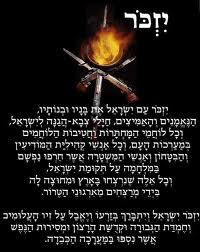 יִזְכֹּר עָם יִשְֹרָאֵל אֶת בָּנָיו וּבְנוֹתָיו הַנֶּאֱמָנִים וְהָאַמִּיצִים,חַיָּלֵי צְבָא-הַהֲגָנָה לְיִשׂרָאֵל,וְכָל לוֹחֲמֵי הַמַּחְתָּרוֹת וַחֲטִיבוֹת הַלּוֹחֲמִים בְּמַעַרְכוֹת הָעָם,וְכָל אַנְשֵי קְהִילוֹת הַמּוֹדִיעִין הַבִּטָּחוֹן וְהַמִּשְׁטָרָהאֲשֶׁר חֵרְפוּ נַפְשָׁם בֵּמִלְחָמָה עַל תְּקוּמַת יִשְׂרָאֵל,וְכָל אֵלֶּה שֶׁנִּרְצְחוּ בָּאָרֶץ וּמִחוּצָה לָהּ בִּידֵי מְרָצְחִים מֵאִרְגּוּנֵי הָטֶּרוֹר.יִזְכֹּר יִשׂרָאֵל וְיִתְבָּרַך בְּזַרְעוֹ וְיֶאֱבַל עַל זִיו הָעֲלוּמִיםוְחֶמְדַת הַגְּבוּרָה וּקְדֻשָׁת הָרָצוֹן וּמְסִירוּת הַנֶּפֶשאֲשֶׁר נִסְפּוּ בַּמַּעֲרָכָה הַכְּבֵדָה.יִהְיוּ חַ‏ללֵי מַעַ‏רְכוֹת‏‏‏ יִשְֹרָאֵל עֲטוּרֵי הַנִּצָּחוֹןחֲתוּמִים בְּלֵב יִשְֹרָאֵל לְדוֹר דּוֹר.
נתייחד כעם, כמדינה וכמשפחה ונבטיח לשמור על מדינת ישראל חזקה ומלוכדת בזכות חיילנו השומרים עלינו בכל יום ובכל שעה
לחץ קישור